Chapter 8
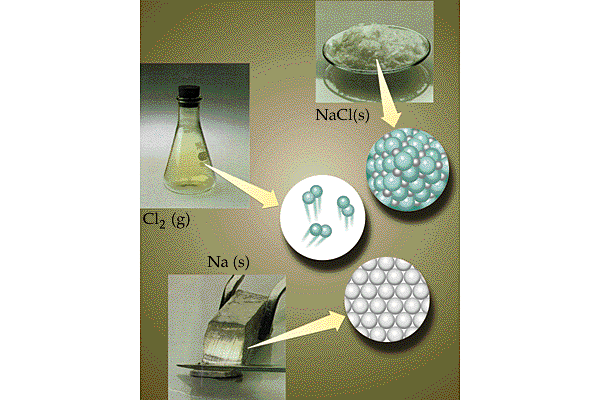 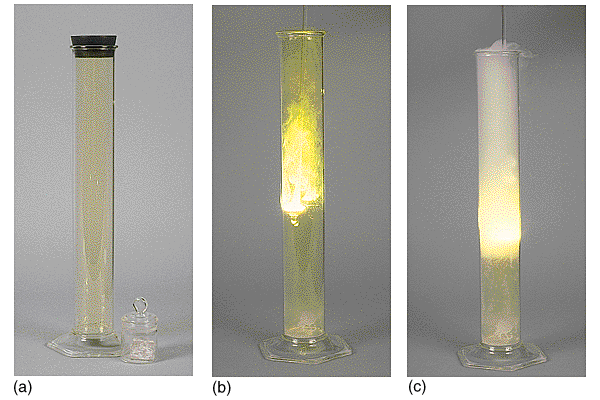 Na + Cl2 Combustion Reaction
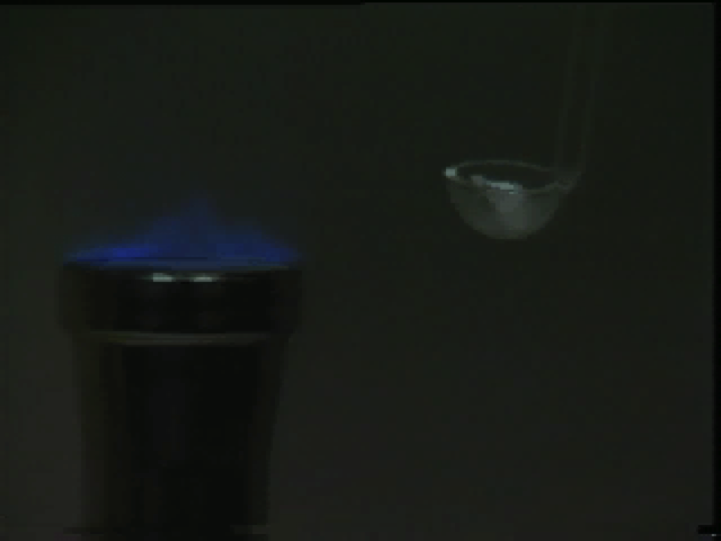 Play Video On YouTube
[Speaker Notes: DM27_003.mov]
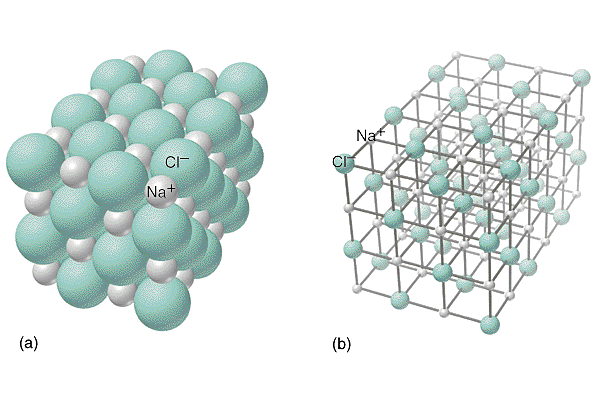 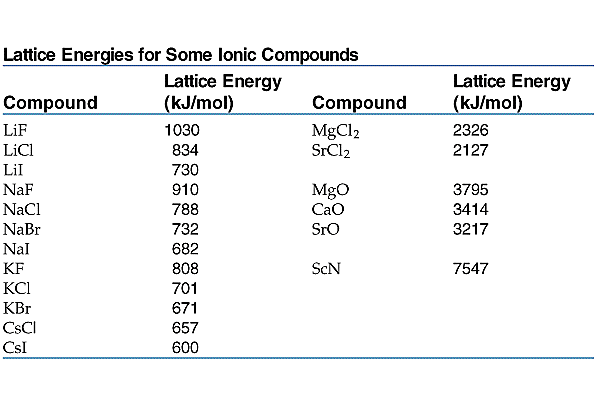 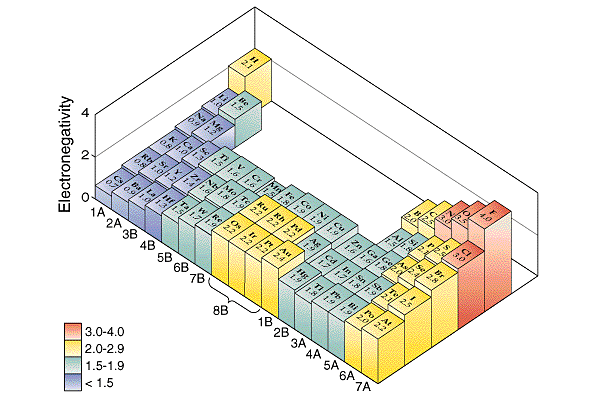 Periodic Trends: Electronegativity
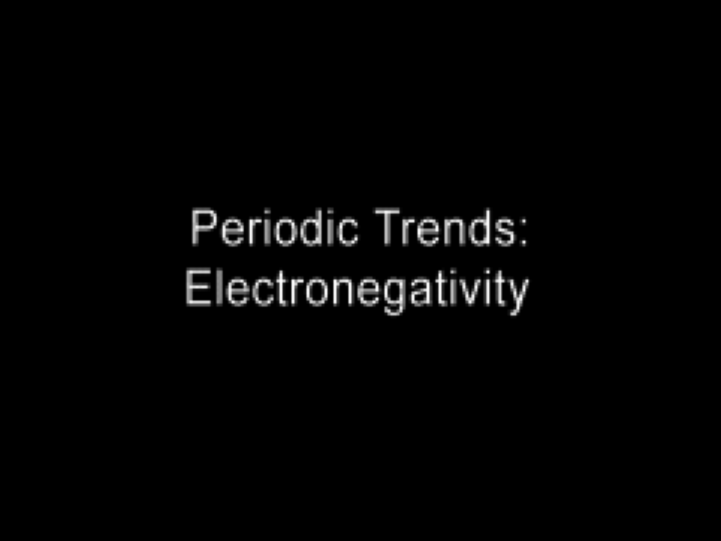 Play Video On YouTube
[Speaker Notes: AN26_024.mov]
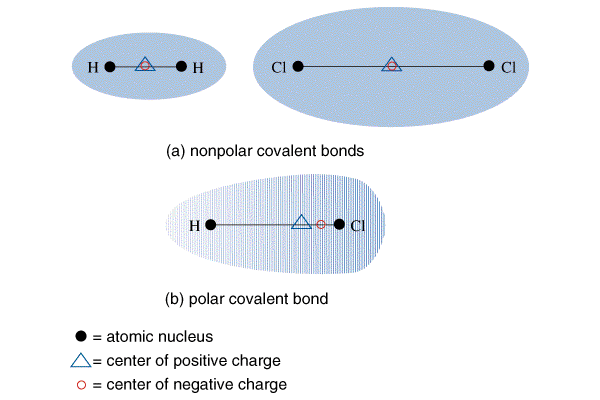 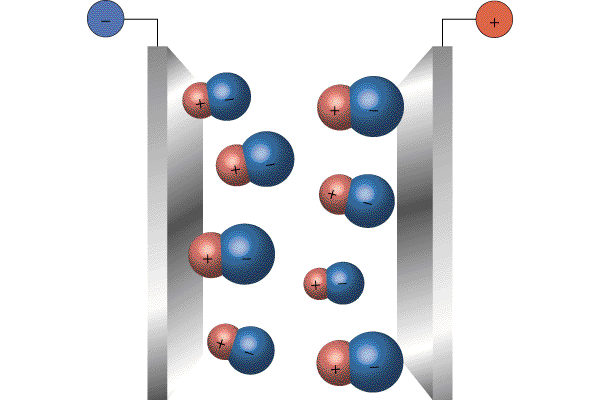 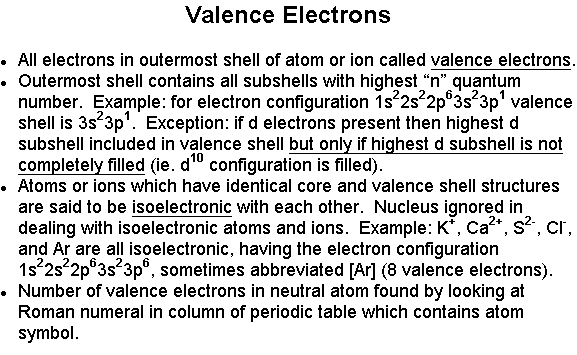 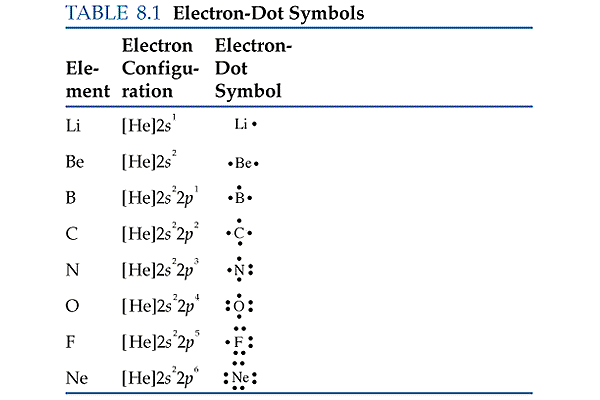 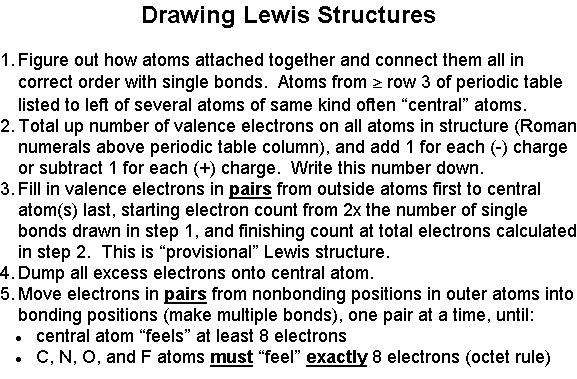 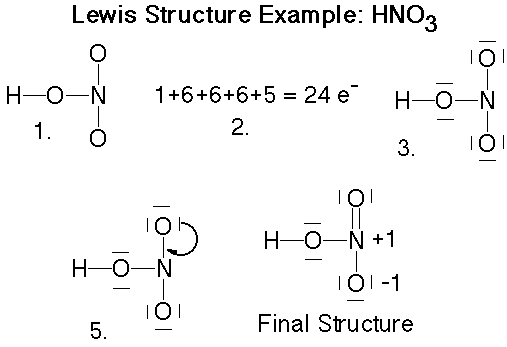 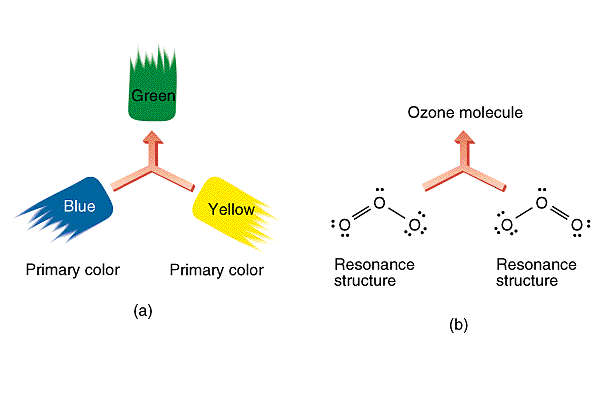 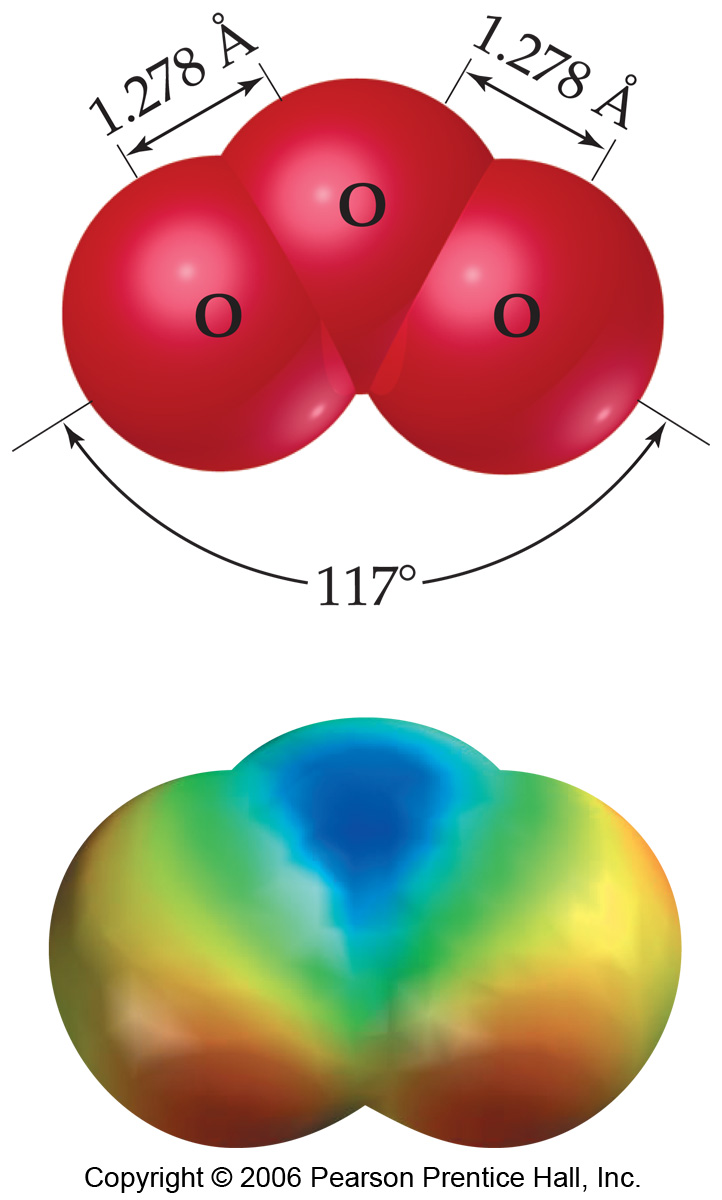 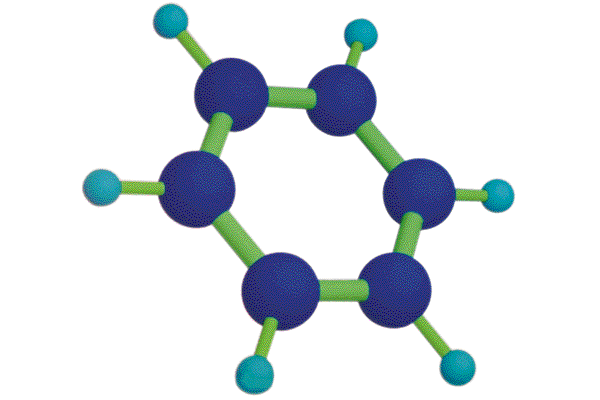 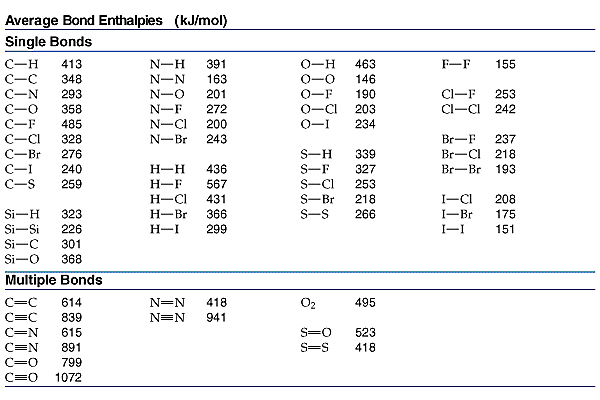 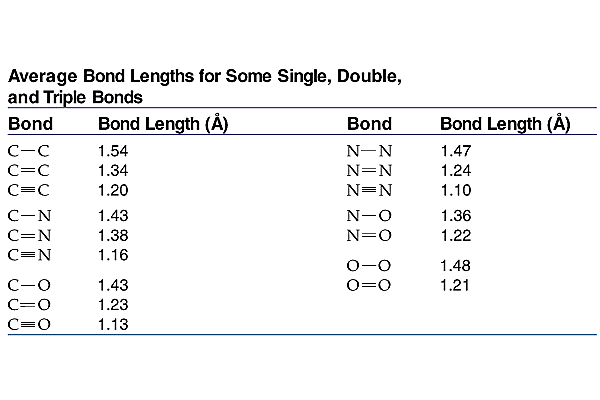